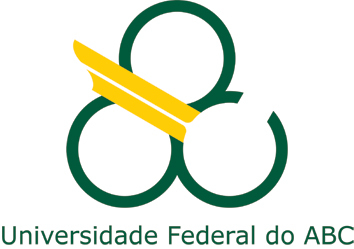 Ensino de Astronomia
O surgimento da Astronomia moderna
“Não há como voltar ao passado. A escolha é o Universo ou o nada” – H. G. Wells
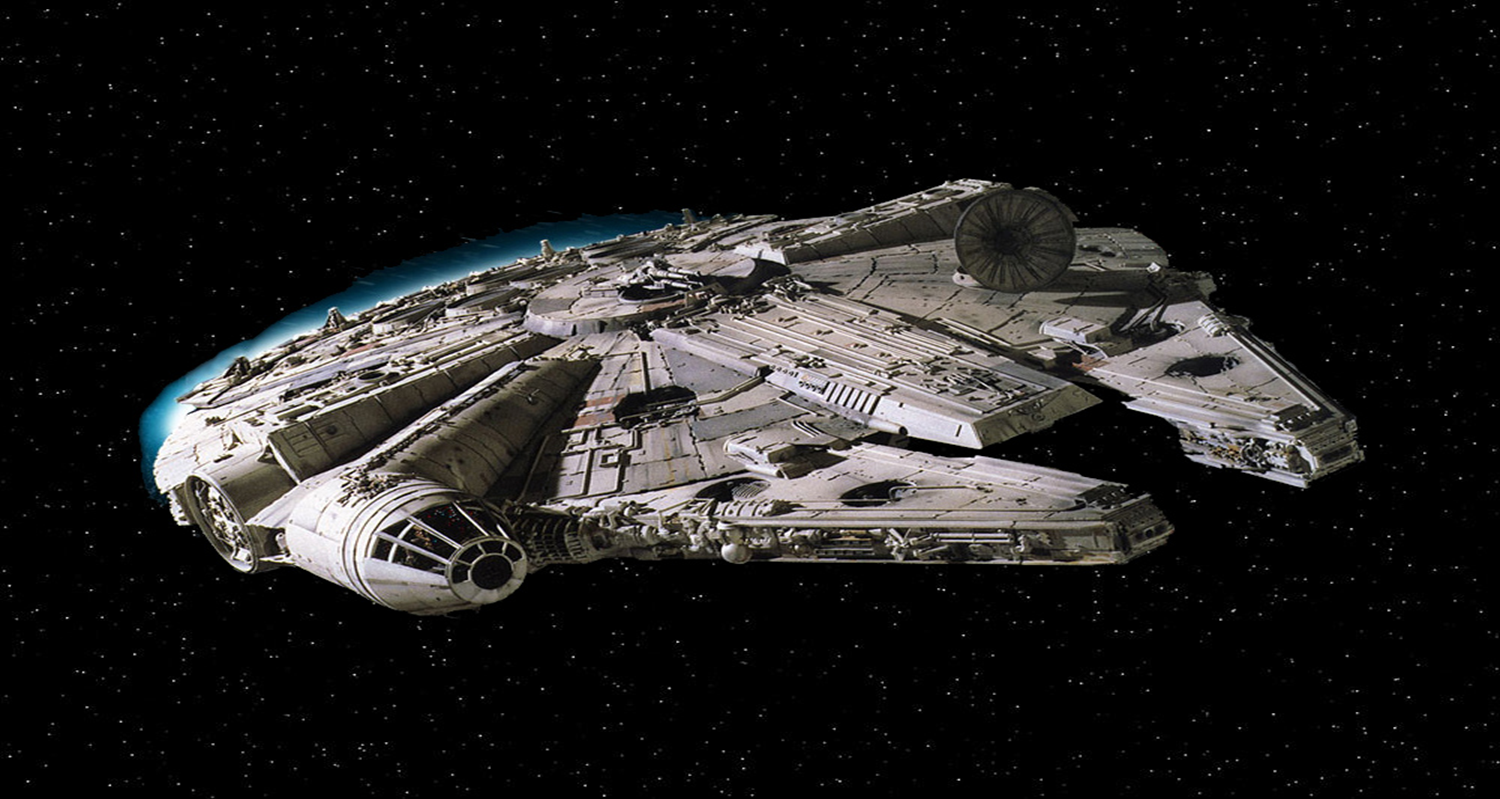 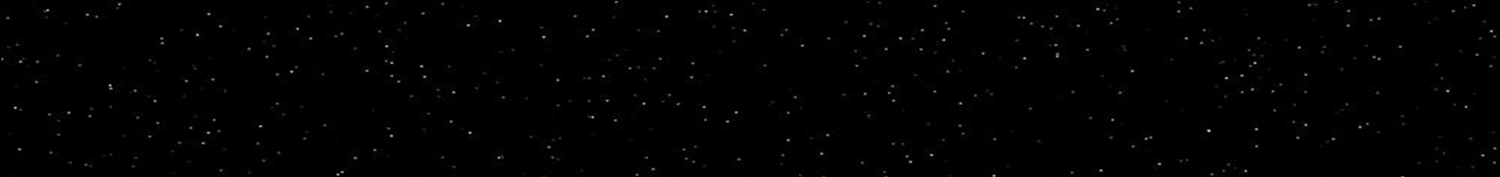 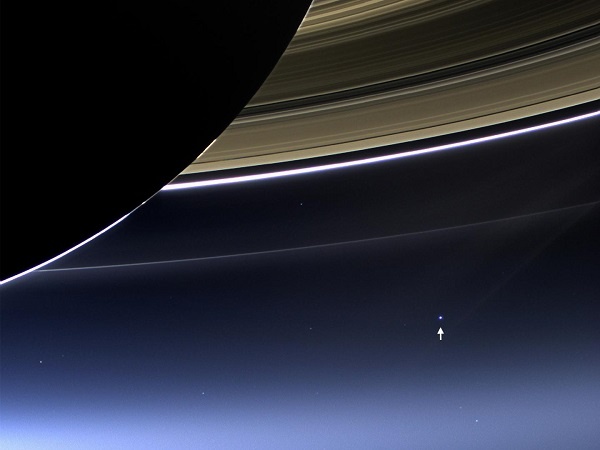 Os perigos de se fazer ciência
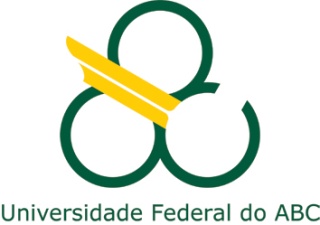 Confronto com as instituições religiosas

Ofensa às escrituras

O questionamento é perigoso
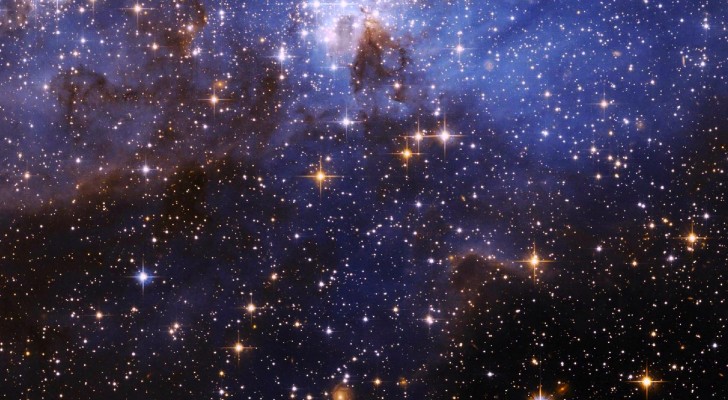 Astronomia na Europa
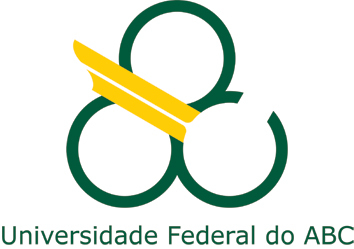 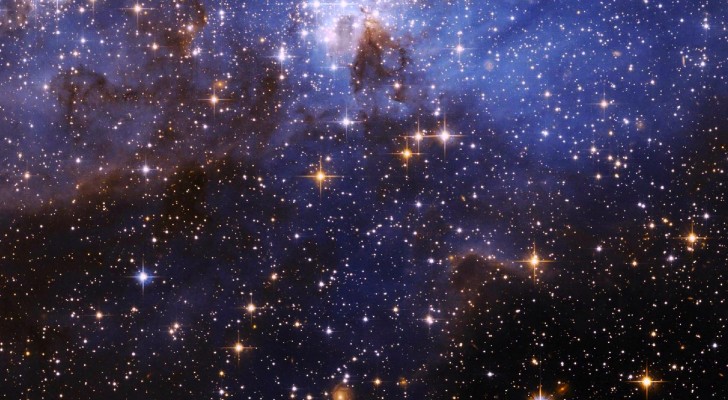 Surge as primeiras evidências do heliocentrismo

A necessidade de se tirar a Terra do centro do Mundo

Surge o telescópio com lentes

A astronomia se une à física
A astronomia dos antigos
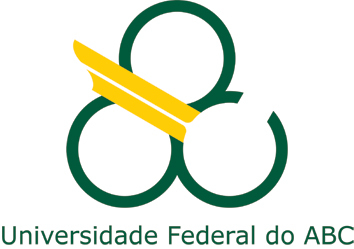 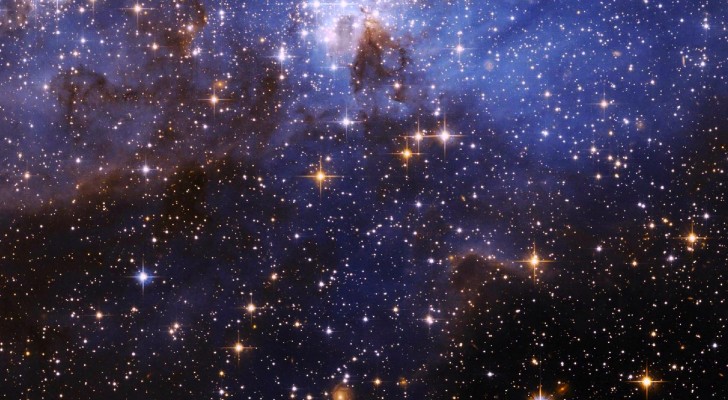 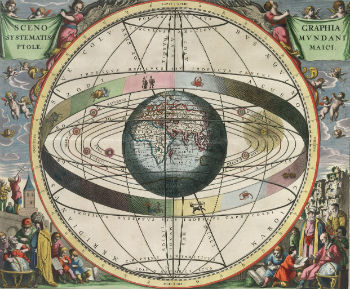 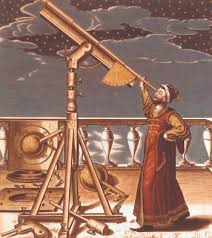 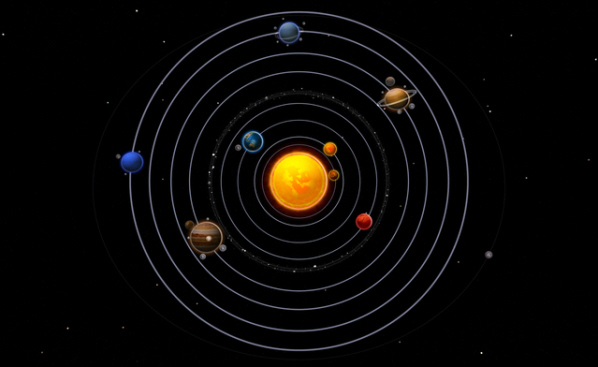 Nicolau Copérnico
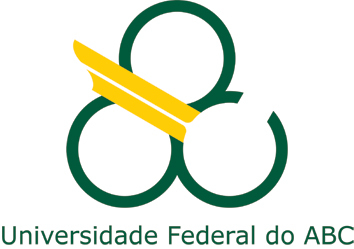 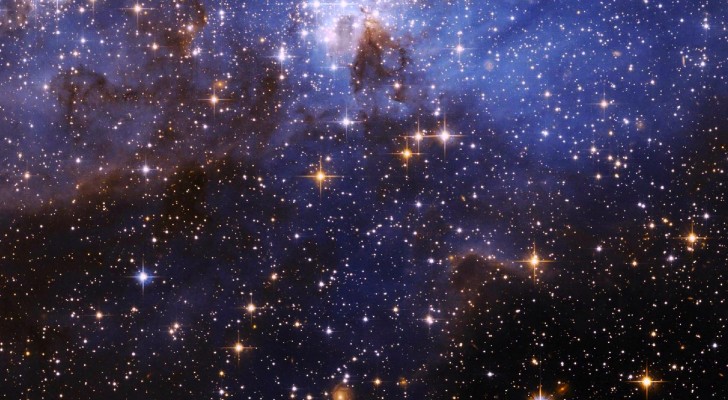 O Sol está imóvel no centro do Mundo

Circularidade da órbita

A Terra é apenas o centro para o movimento Lunar Lua

Falta de escritos mostrando o raciocínio de Copérnico

Da revolução das orbes celestes
A astronomia dos antigos
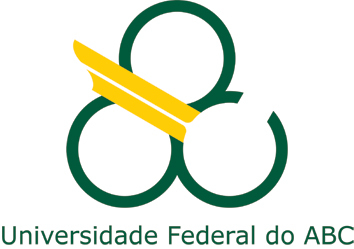 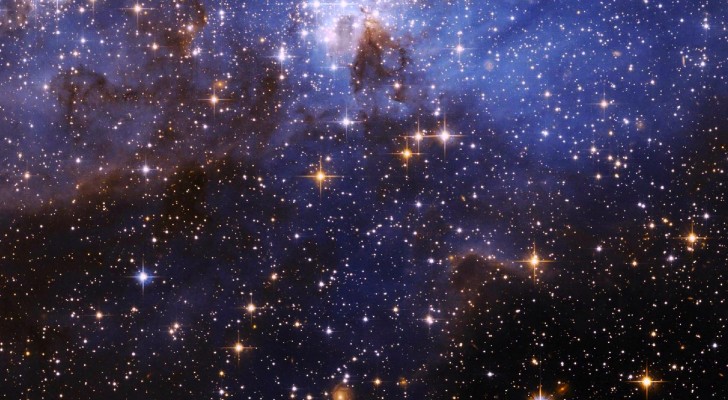 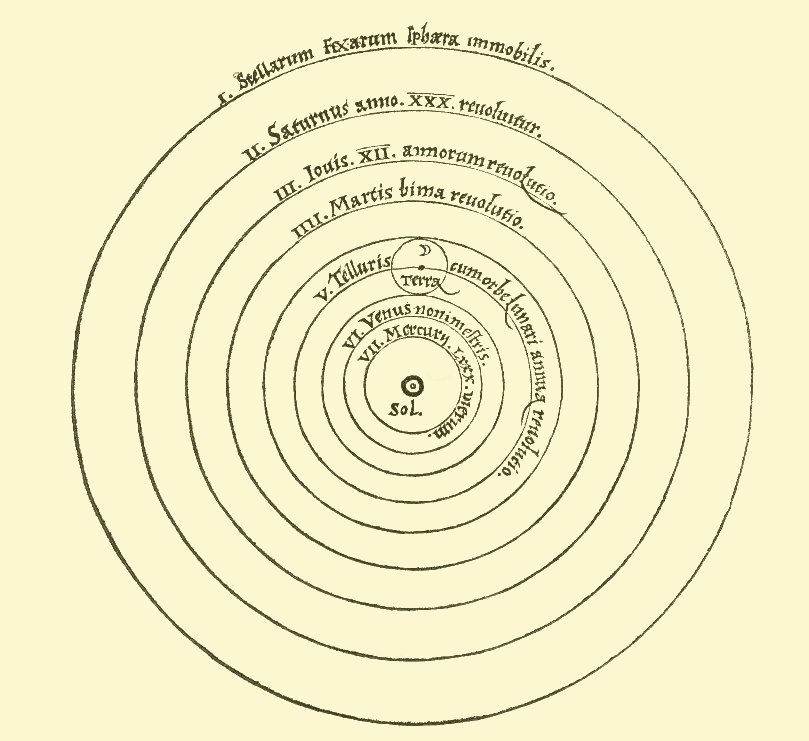 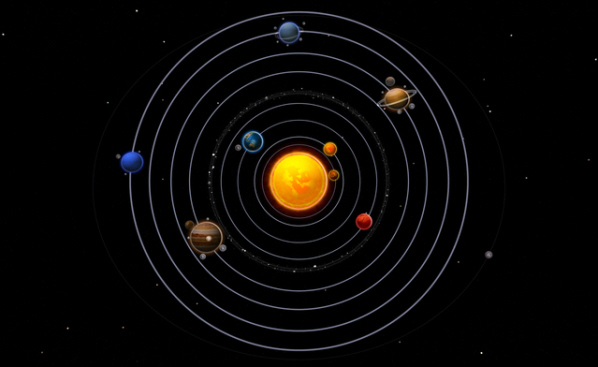 Tycho Brahe
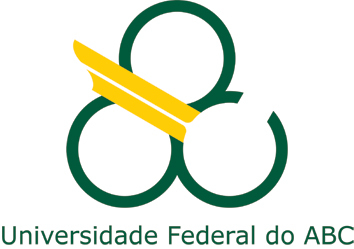 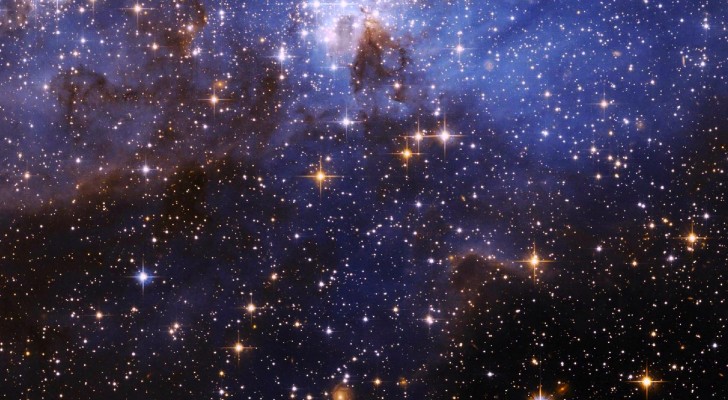 Astrônomo
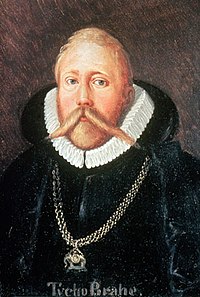 Tycho Brahe
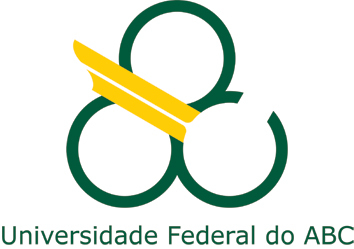 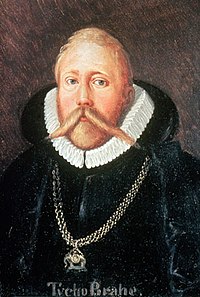 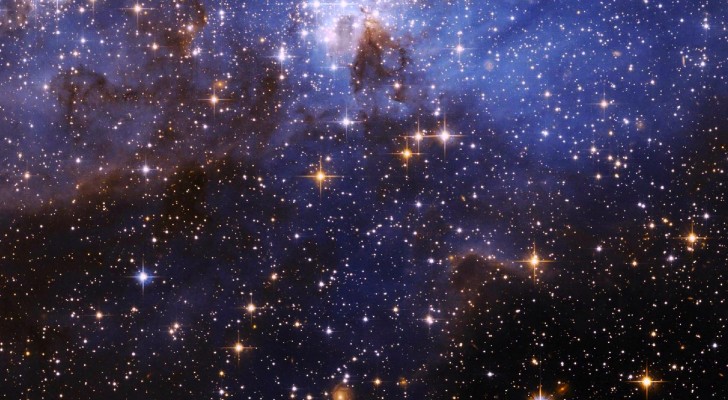 As observações mais precisas da época

Brahe era voltado para a astronomia observacional

Anotações extremamente detalhadas

Uraniborg

35 anos de observações
Uraniborg
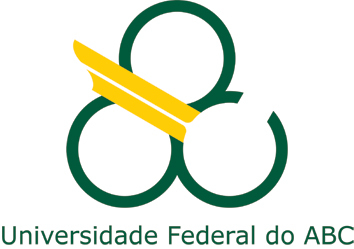 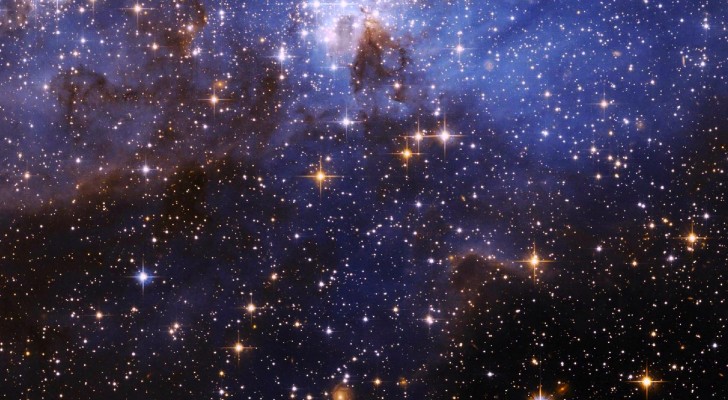 Urania
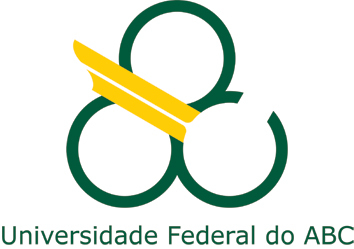 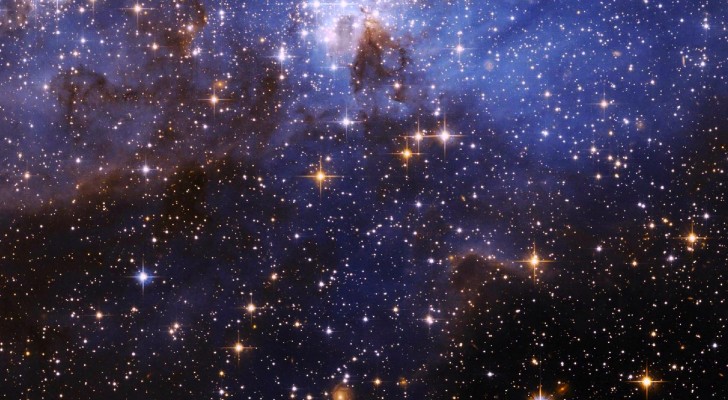 Johannes Kepler
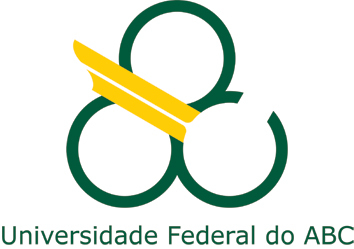 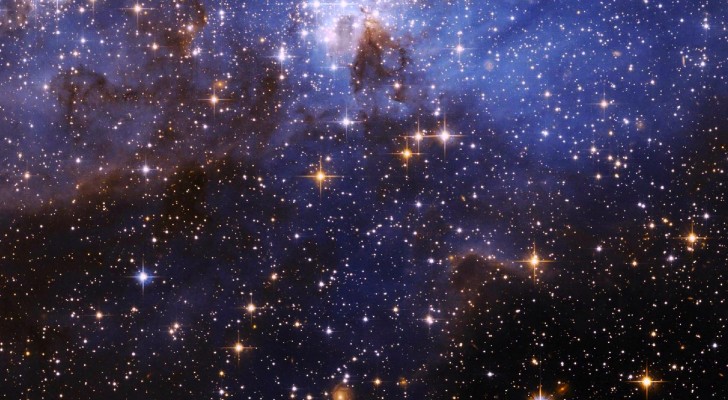 Matemático, astrônomo, astrólogo e professor
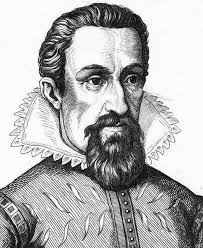 Johannes Kepler
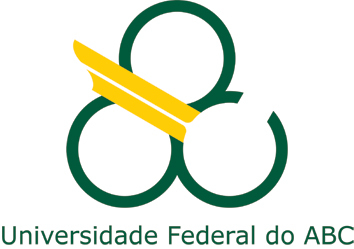 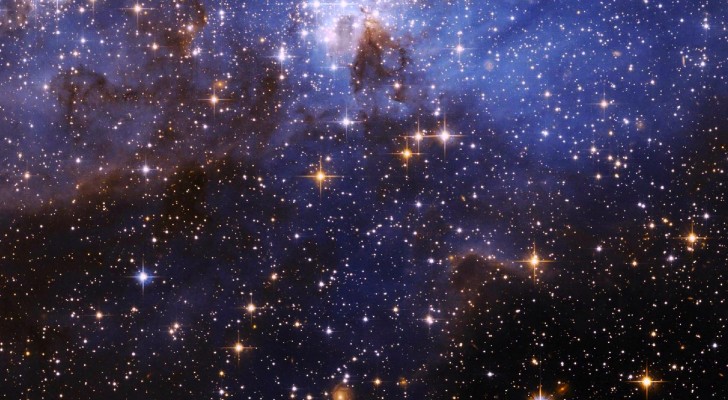 Johannes Kepler nasceu na cidade de Weil der Stadt, na Alemanha, em 27 de dezembro de 1571. Quando jovem, ingressou no seminário de Adelberg em 1584. Este foi o primeiro passo para ser aceito na universidade. Após alguns anos estudando no seminário, Kepler foi aceito na universidade de Tübingen e iria se dedicar à teologia e à matemática.
Johannes Kepler
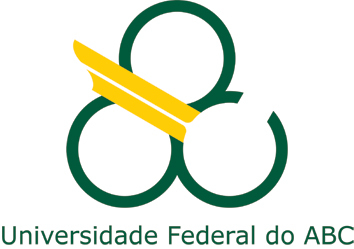 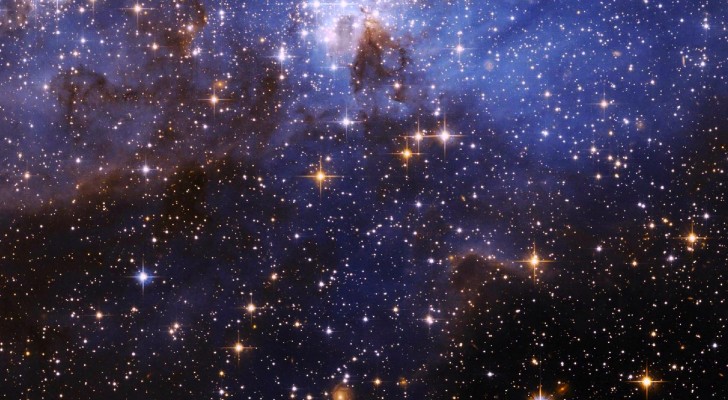 Mysterium Cosmographicum

Sólidos platônicos

Distâncias planetárias

Anima Motriz

Encontro com Tycho Brahe

A correspondência com o Mensageiro Sideral
Johannes kepler
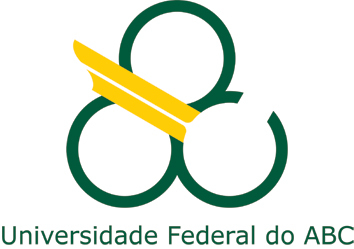 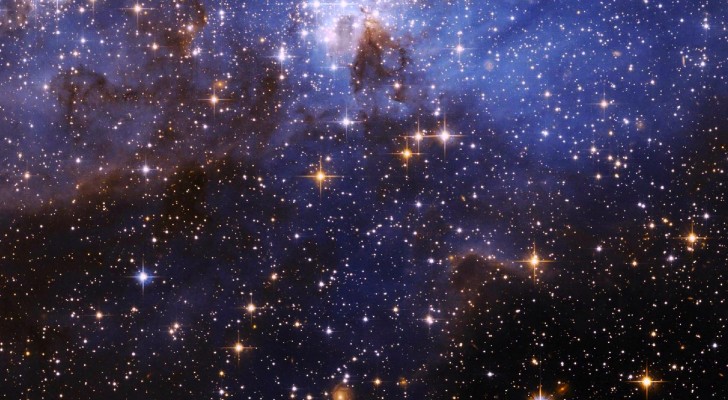 O guerra contra Marte

As anotações de Brahe

Astronomia Nova

As duas leis dos movimentos planetários
Johannes kepler
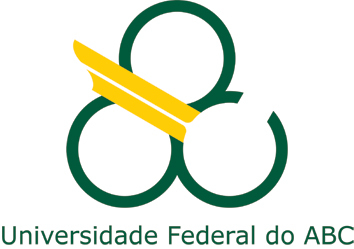 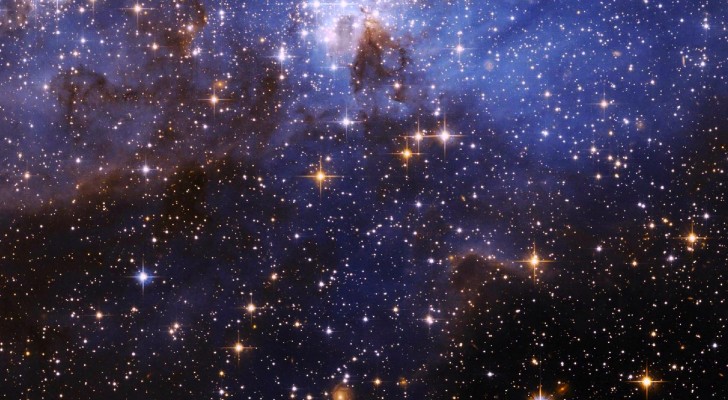 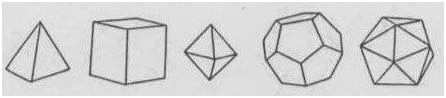 Tetraedro – Cubo – Octaedro – Dodecaedro - Icosaedro
Johannes kepler
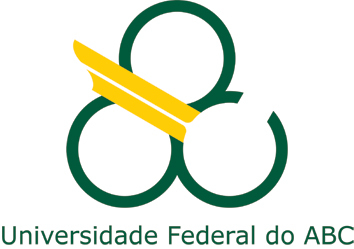 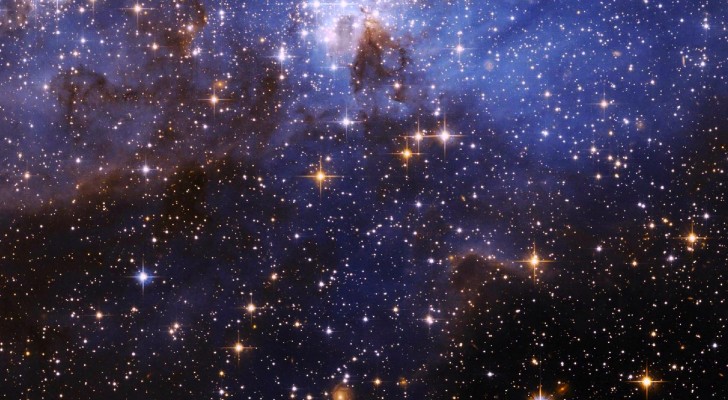 A Terra é circunscrita por um Dodecaedro

Marte é circunscrito por um Tetraedro

Júpiter é circunscrito por um Cubo

Vênus é circunscrito por um  Icosaedro

Mercúrio é circunscrito por um  Octaedro
Johannes kepler
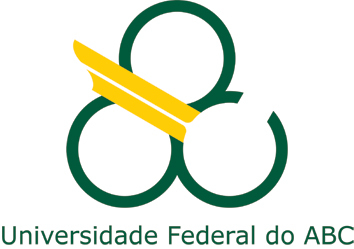 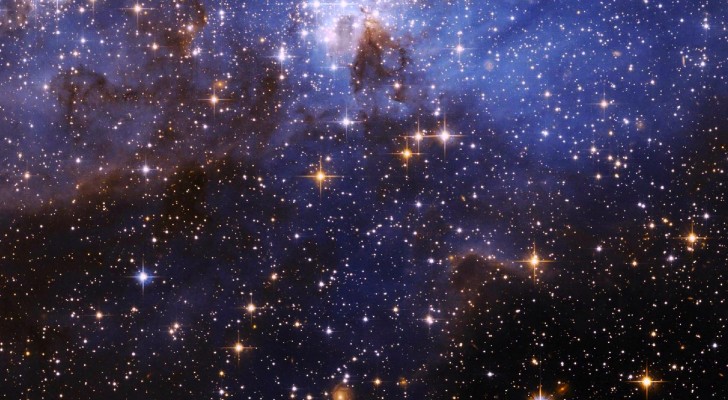 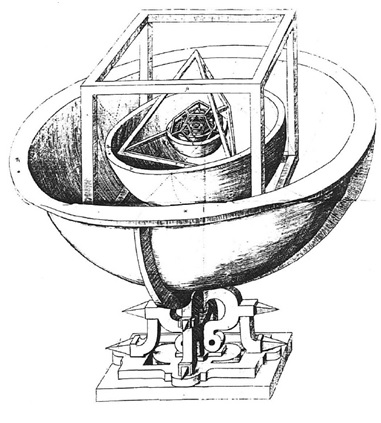 Johannes Kepler
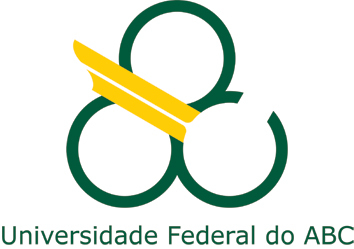 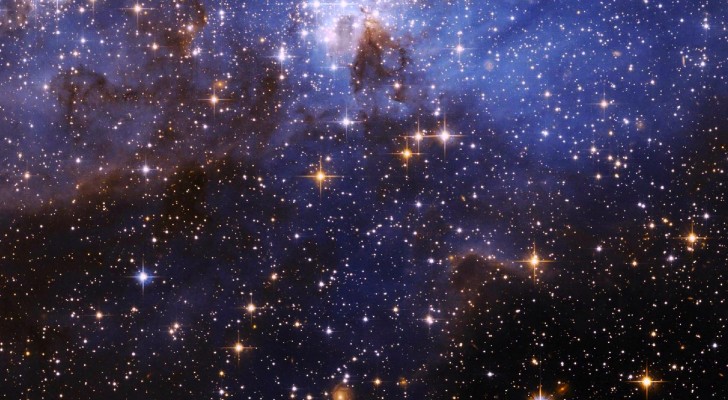 Lei das áreas

Conhecida como a segunda lei de Kepler

Os raios vetores de cada planeta varrem áreas iguais em tempos iguais
Lei das áreas
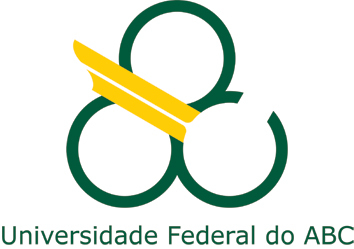 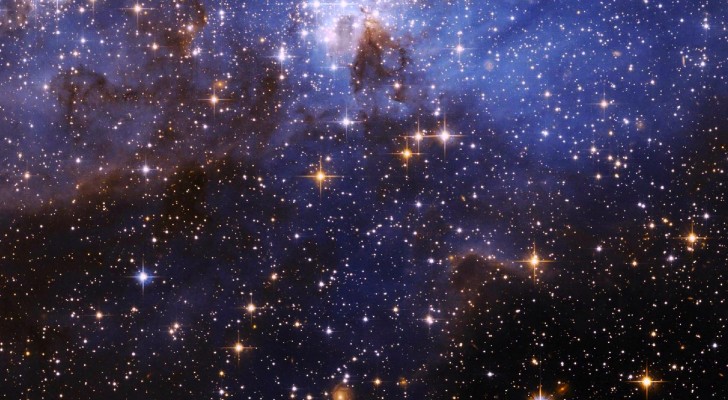 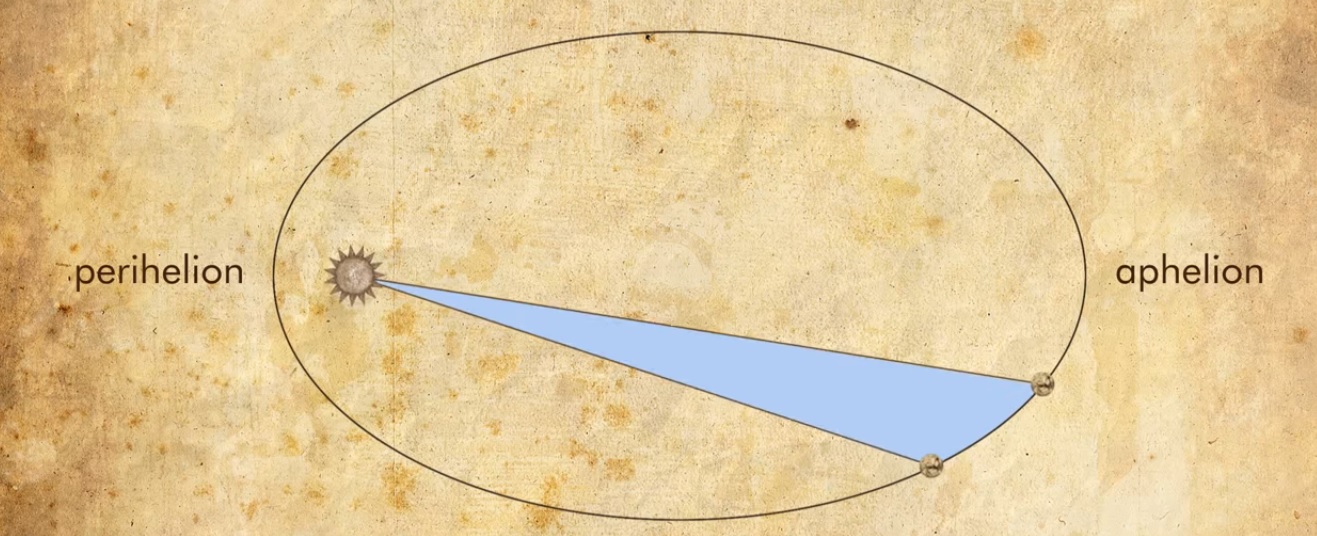 Lei das áreas
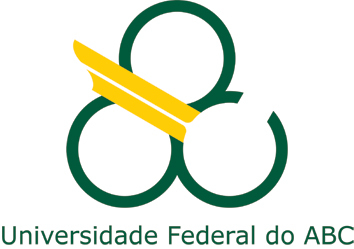 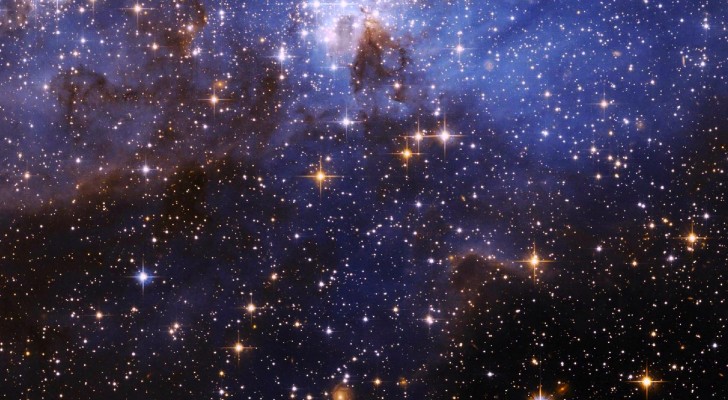 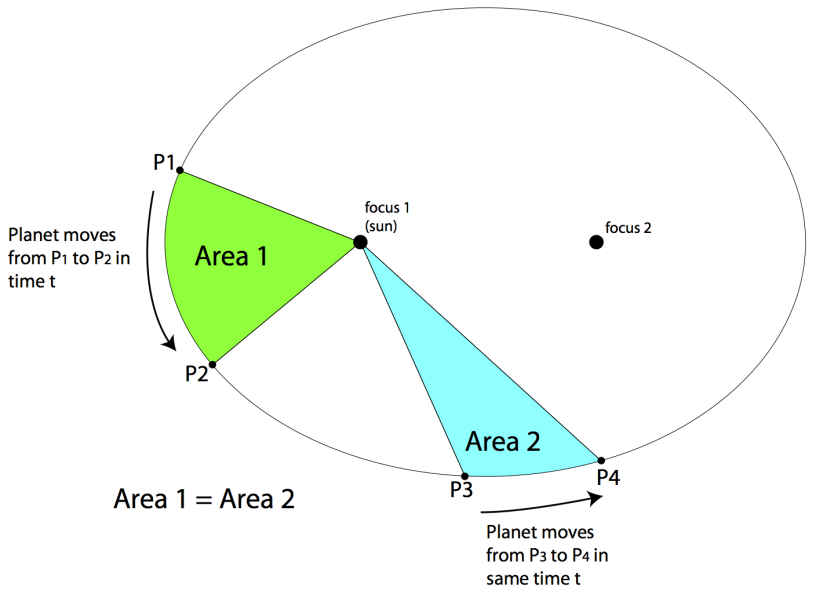 Elipse
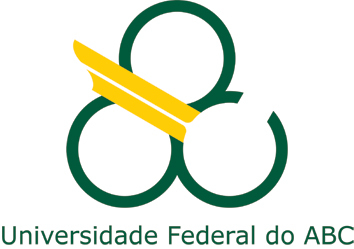 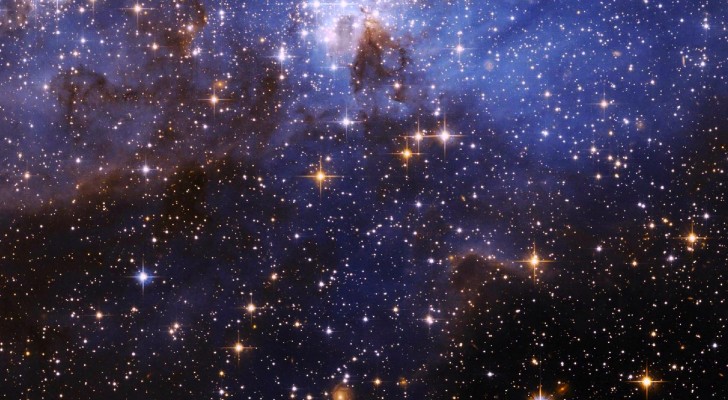 Elipse

Primeira lei de Kepler

O caminho percorrido pelos planetas ao redor do Sol é elíptico
Lúnula
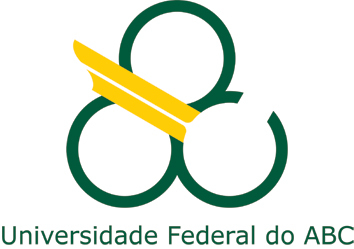 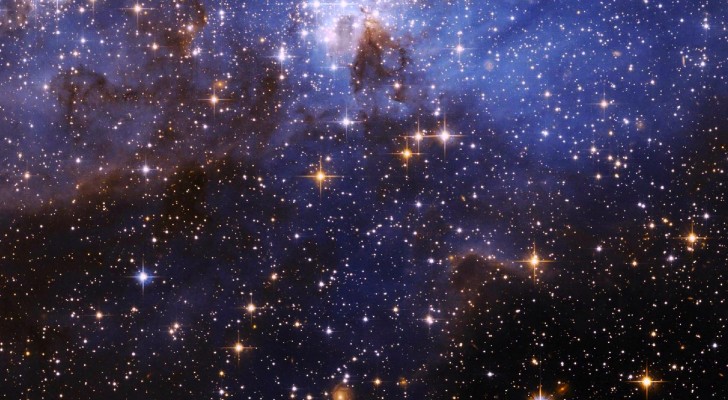 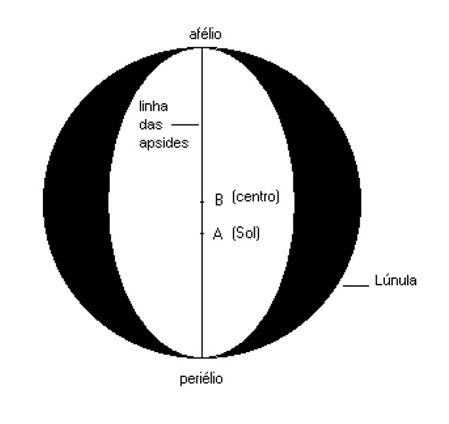 Elipse
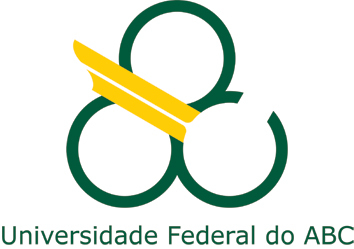 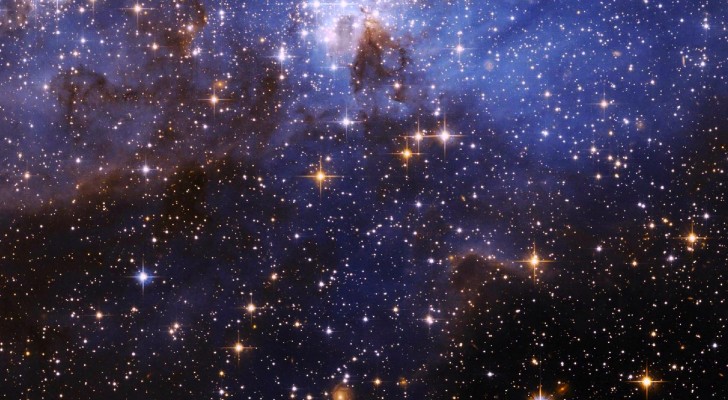 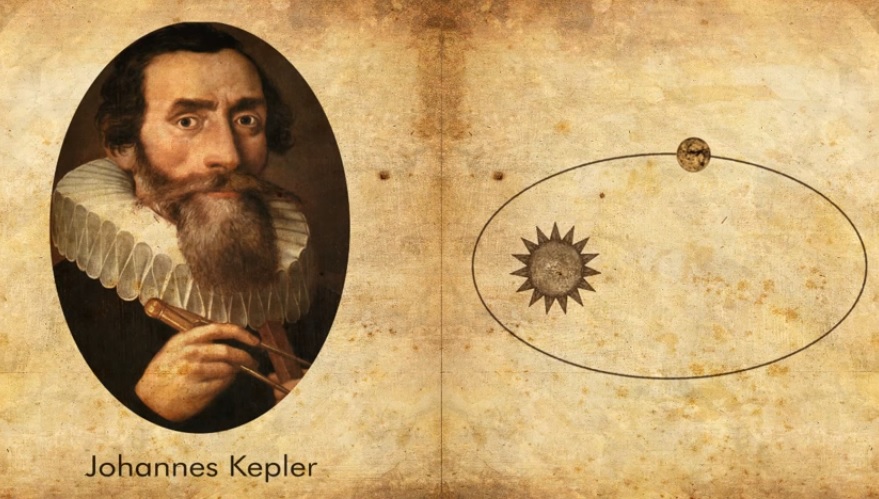 Terceira lei de Kepler
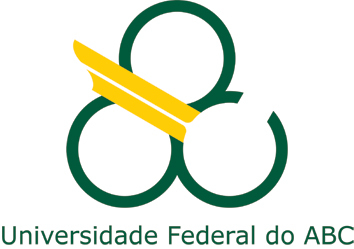 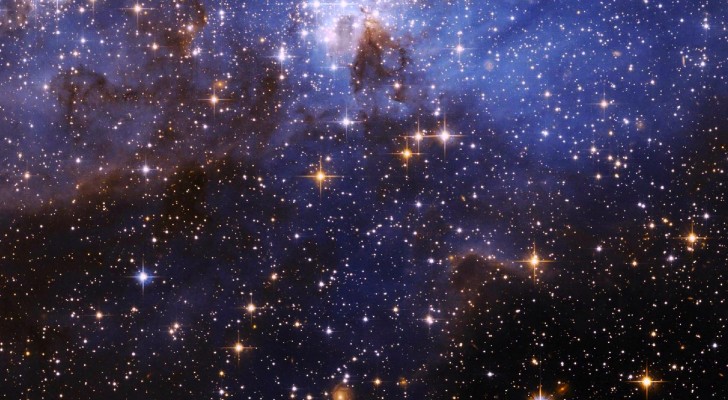 Lei da Harmonia

Harmonices Mundi

a proporção entre o período de tempo de dois planetas é precisamente a sesquiáltera proporção de suas distâncias médias
Terceira lei de Kepler
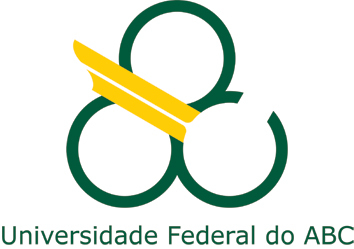 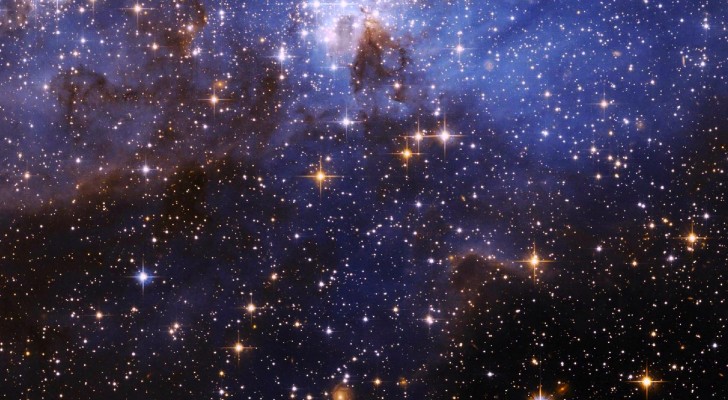 Em outras palavras


o quadrado dos períodos de tempo estão um para o outro como o cubos da média das distâncias
Epitome Astronomiae Copernicanae
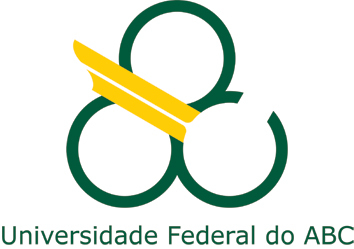 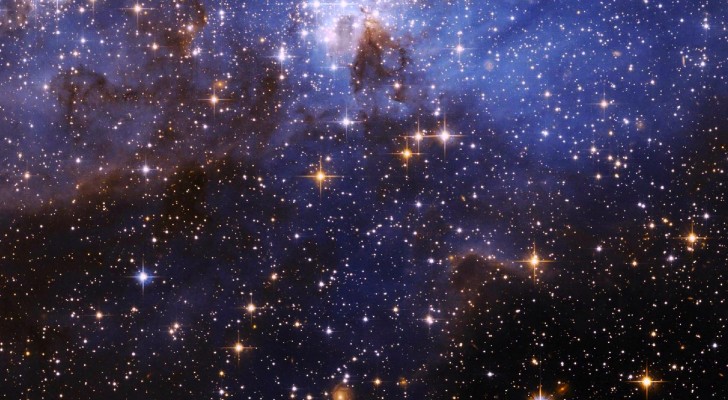 Física

Filosofia

Metafísica 

Astronomia

Kepler sistematiza ideias, atualiza dados,  simplifica e apresenta novas evidências
A importância de Kepler
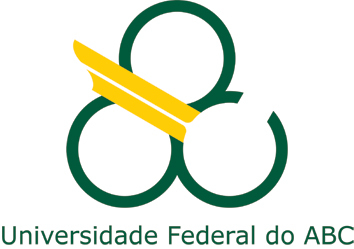 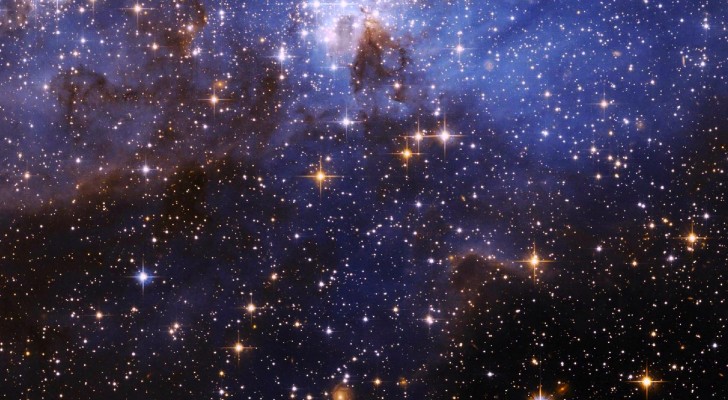 O outro sentido no qual o trabalho de Kepler culminou na astronomia moderna, mesmo que complementar à antiga, foi o de que ele foi o primeiro a visualizar a astronomia  - como parte da física. 

Bruce Stephenson
A obra de Kepler
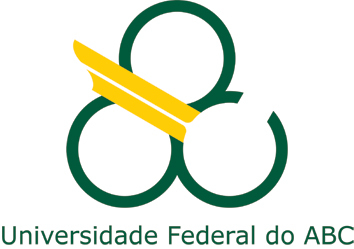 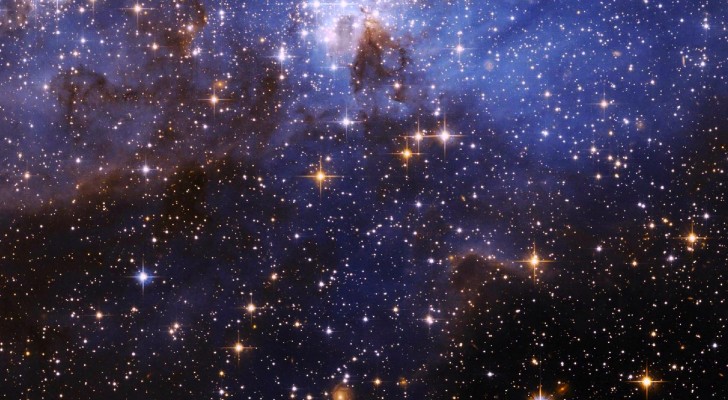 “...pelos pensamentos em que são alimentadas, pelas formas que de acordo são moldadas, é a summa do Renascimento" 

Max Caspar
Sonho
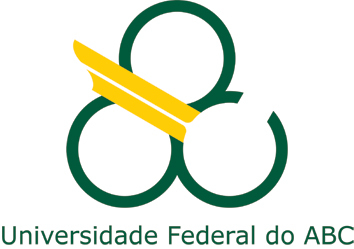 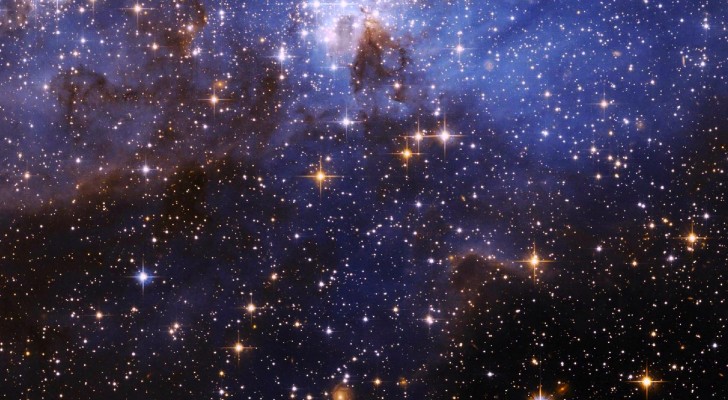 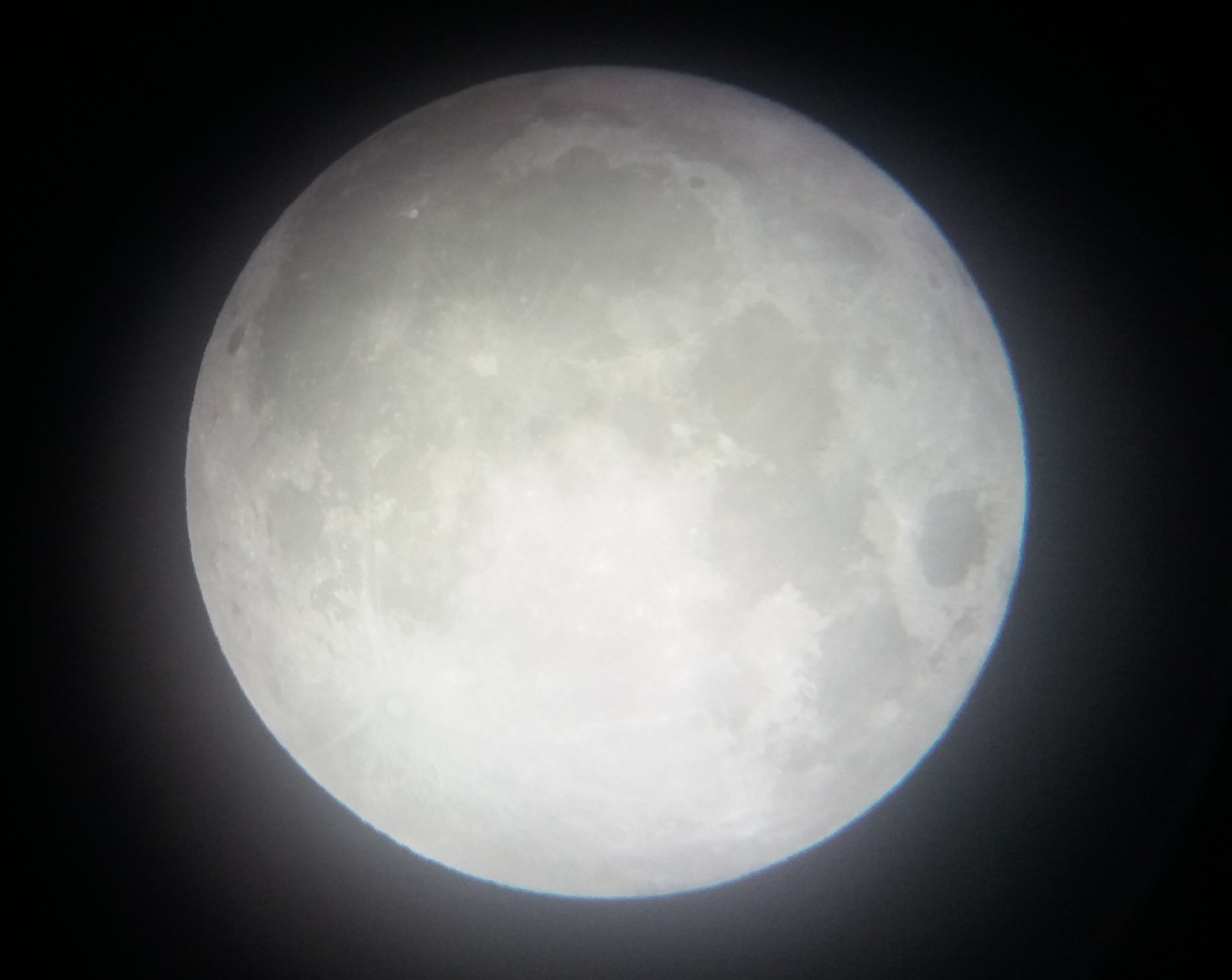 Sonho
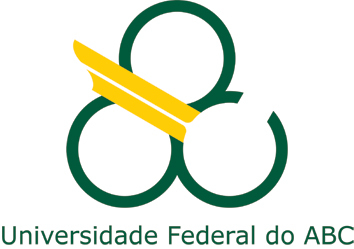 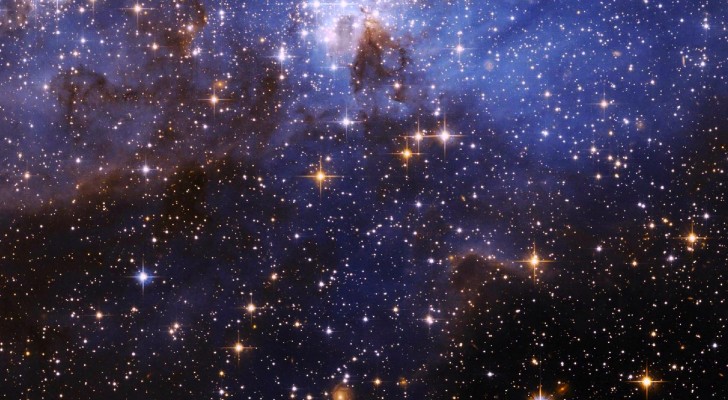 Kepler escreveu uma das primeiras obras de ficção científica da história 

Ele descreve uma possível civilização lunar e como essa civilização perceberia o movimento da Terra
Sonho
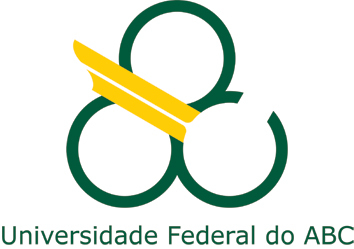 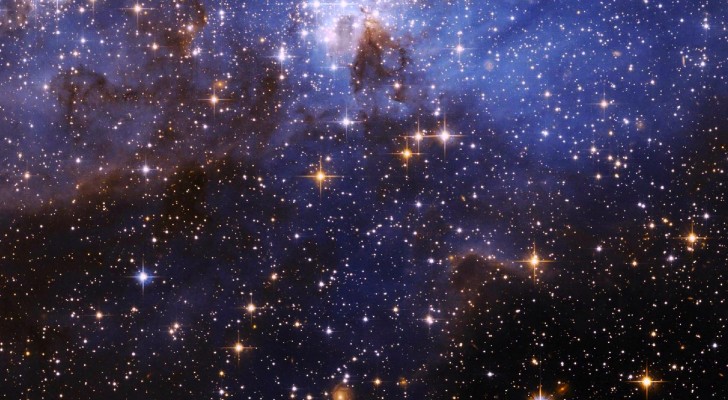 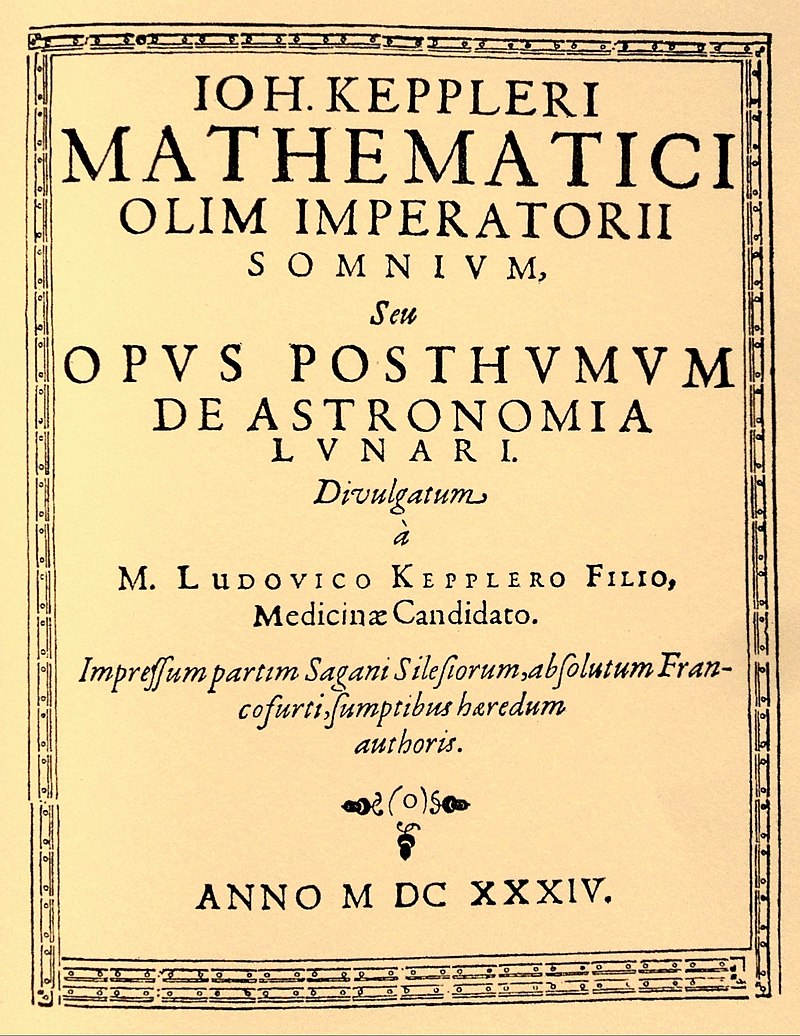 De Stella Nova
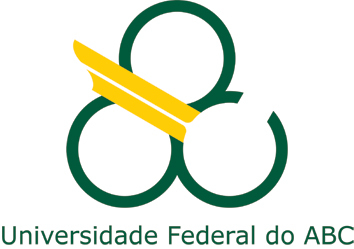 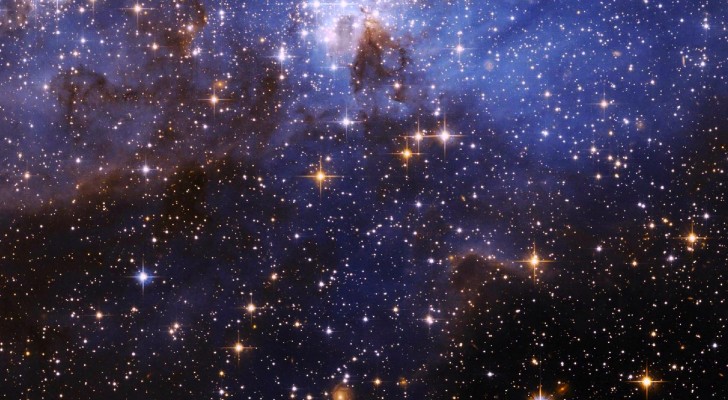 Supernova ocorrida em 1604

Kepler escreveu o livro De Stella Nova em 1605

A supernova obervada está há aproximadamente 20 mil anos luz da Terra
De Stella Nova
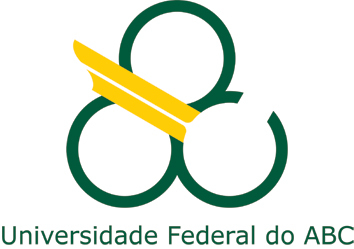 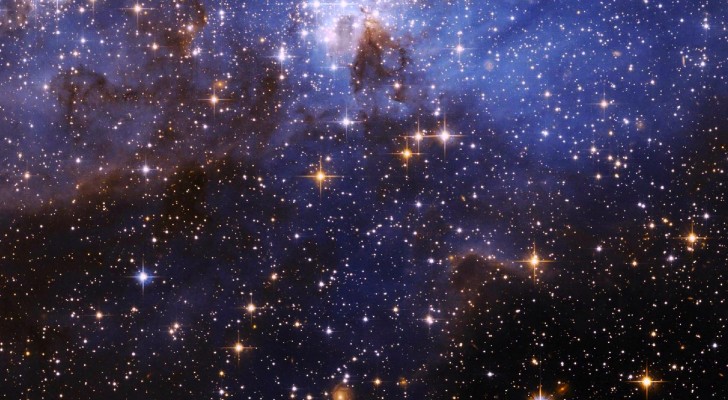 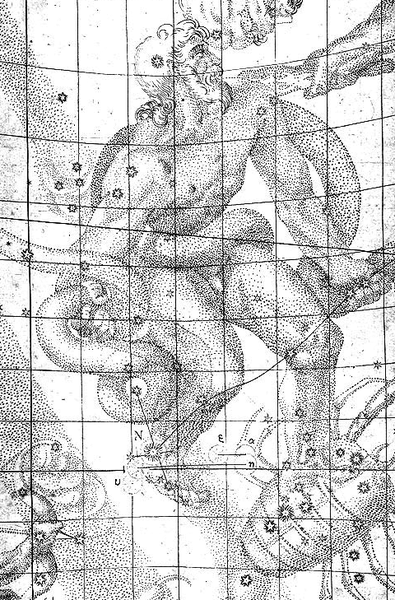 De Stella Nova
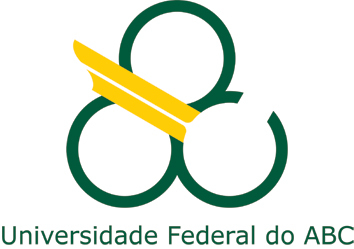 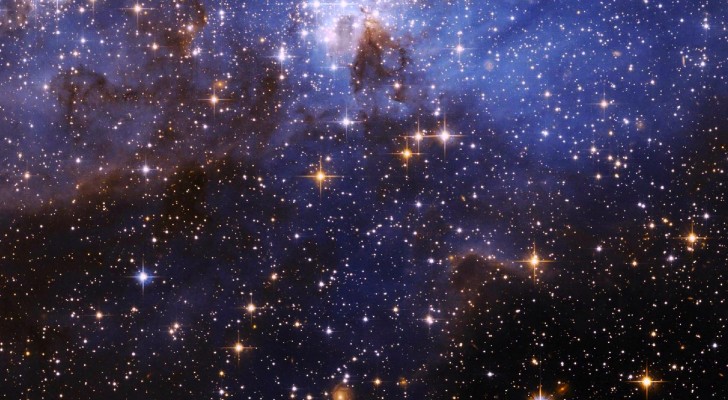 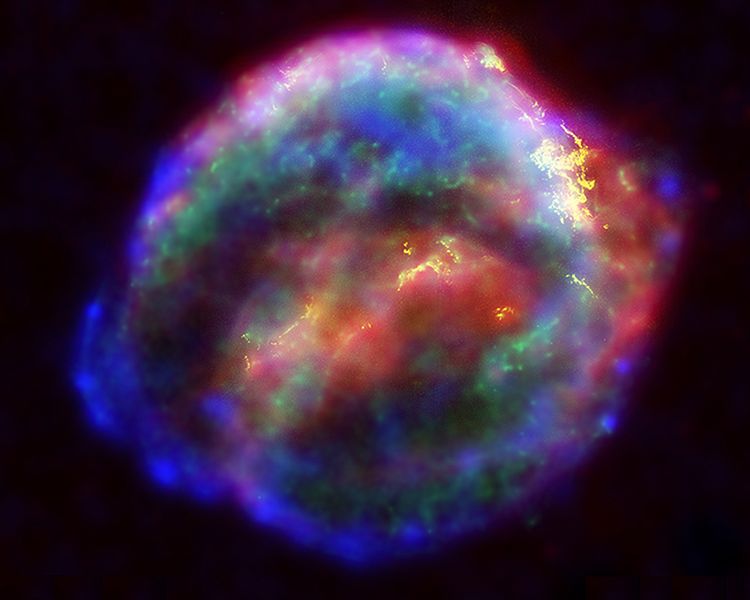 Kepler Supernova
Floco de neve Hexágono
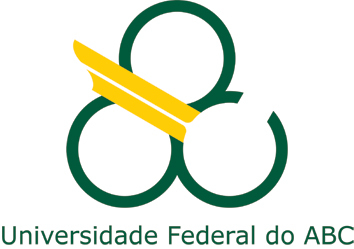 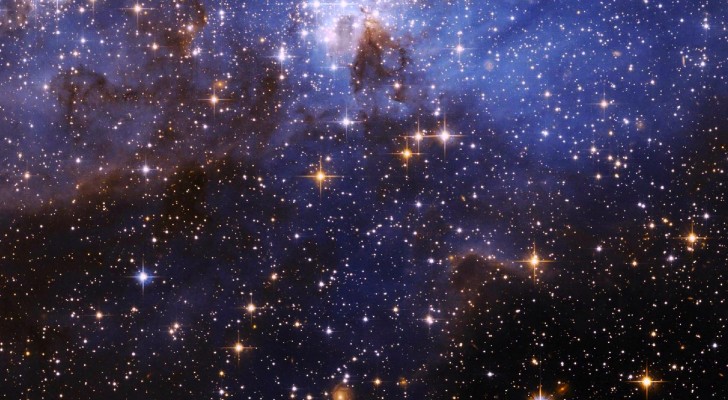 Publicado em 1611

Demonstrar  que a geometria é uma expressão da natureza
De Nive Sexangula
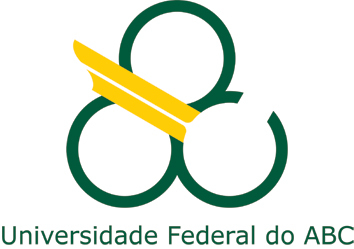 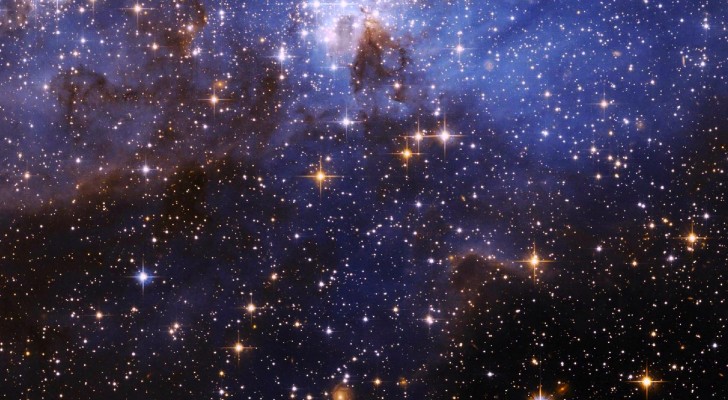 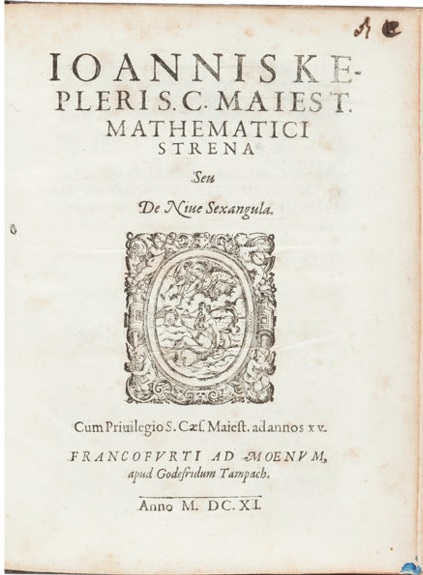 Finalizando
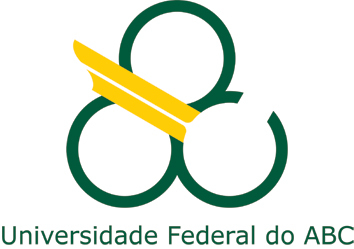 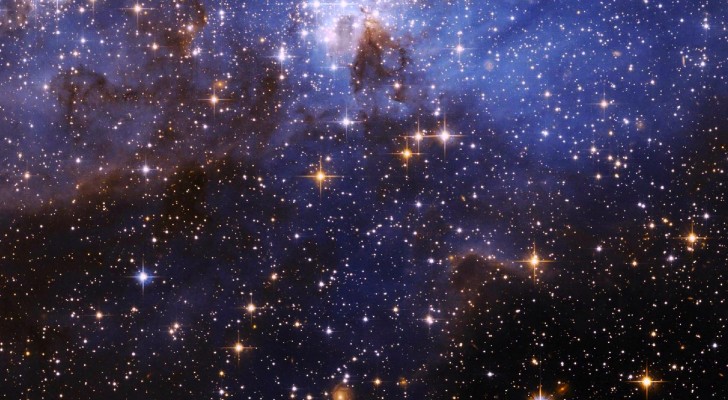 A incansável busca pela verdadeira ciência é um dos maiores legado que Johannes Kepler nos deixou.

Questione, questione novamente, estude, reformule, conclua e questione mais um pouco.